ELENA GARRO
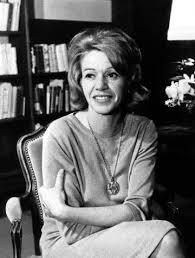 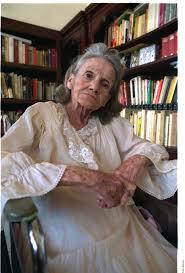 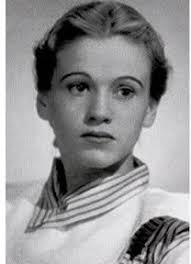 ÍNDICE
Diapositiva 1.Nombre y aparición
Diapositiva 2.Fecha y lugar de nacimiento
Diapositiva 3.Obras notables
Diapositiva 4.Cónyuge de la escritora
Diapositiva 5.Hija de la escritora
Diapositiva 6.Fecha y lugar de fallecimiento
Diapositiva 7.Webgrafía
Diapositiva 8.Contraportada
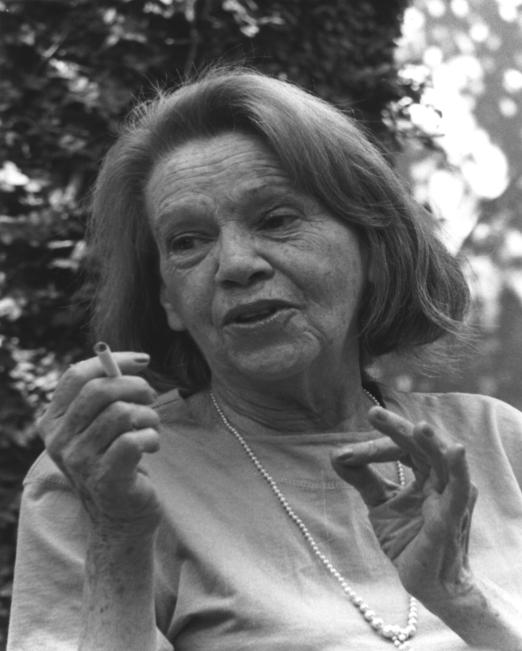 Nombre y aparición
Esta es Elena Delfina Garro Navarro,la escritora de las
que cuentan como más influyentes que he elegido.
Fecha y lugar de nacimiento
Elena nació el 11 de Diciembre de 1916,en la Puebla de los Ángeles.
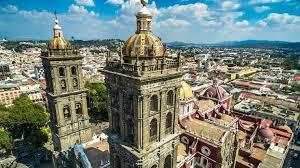 Obras notables
``Los recuerdos del porvenir´´,fue su primera obra
publicada y obtuvo el premio Xavier Villaurrutia en 1963.

``La culpa es del tlaxcaltecas´´,es un cuento corto en el
que se utiliza el realismo mágico.
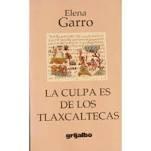 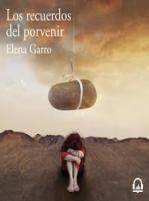 Cónyuge de la escritora
El cónyuge de la escritora se llamaba Octavio Paz,
que era un poeta,ensayista y diplomático mexicano.
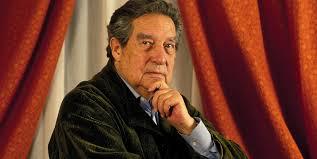 Hija de la escritora
La hija de la escritora llamada Laura Helena Paz Garro.
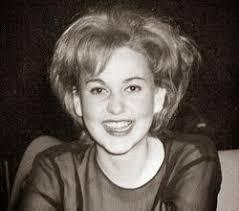 Fecha y lugar de fallecimiento
Murió el 23 de Agosto de 1998,en Cuernavaca
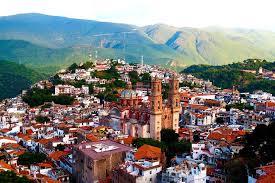 Webgrafía
https://es.wikipedia.org/wiki/Elena_Garro
https://www.buscabiografias.com/biografia/verDetalle/4385/Elena%20Garro
Contraportada
Aquí termina el trabajo y voy a dejar algún libro más de la escritora
aanmoreno@classroom.iesramonycajaltocina.es
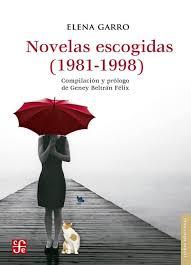 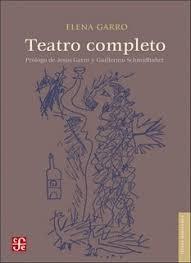